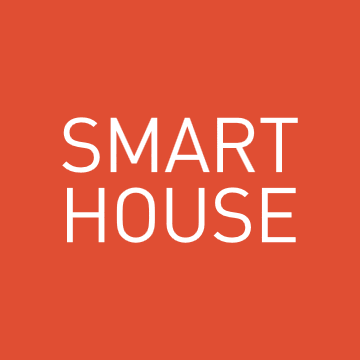 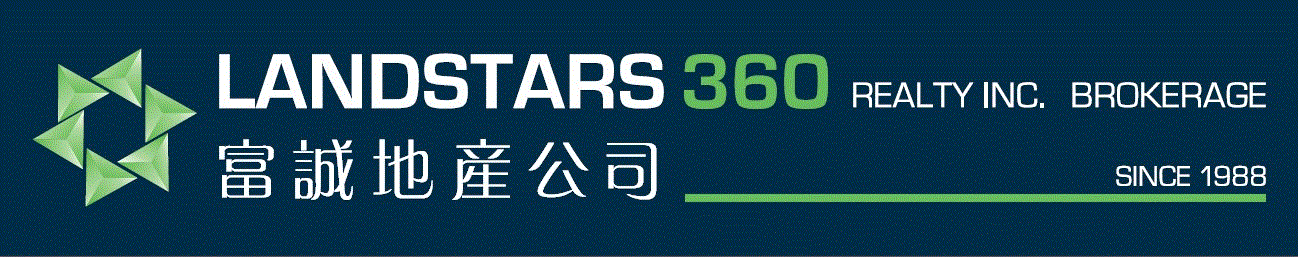 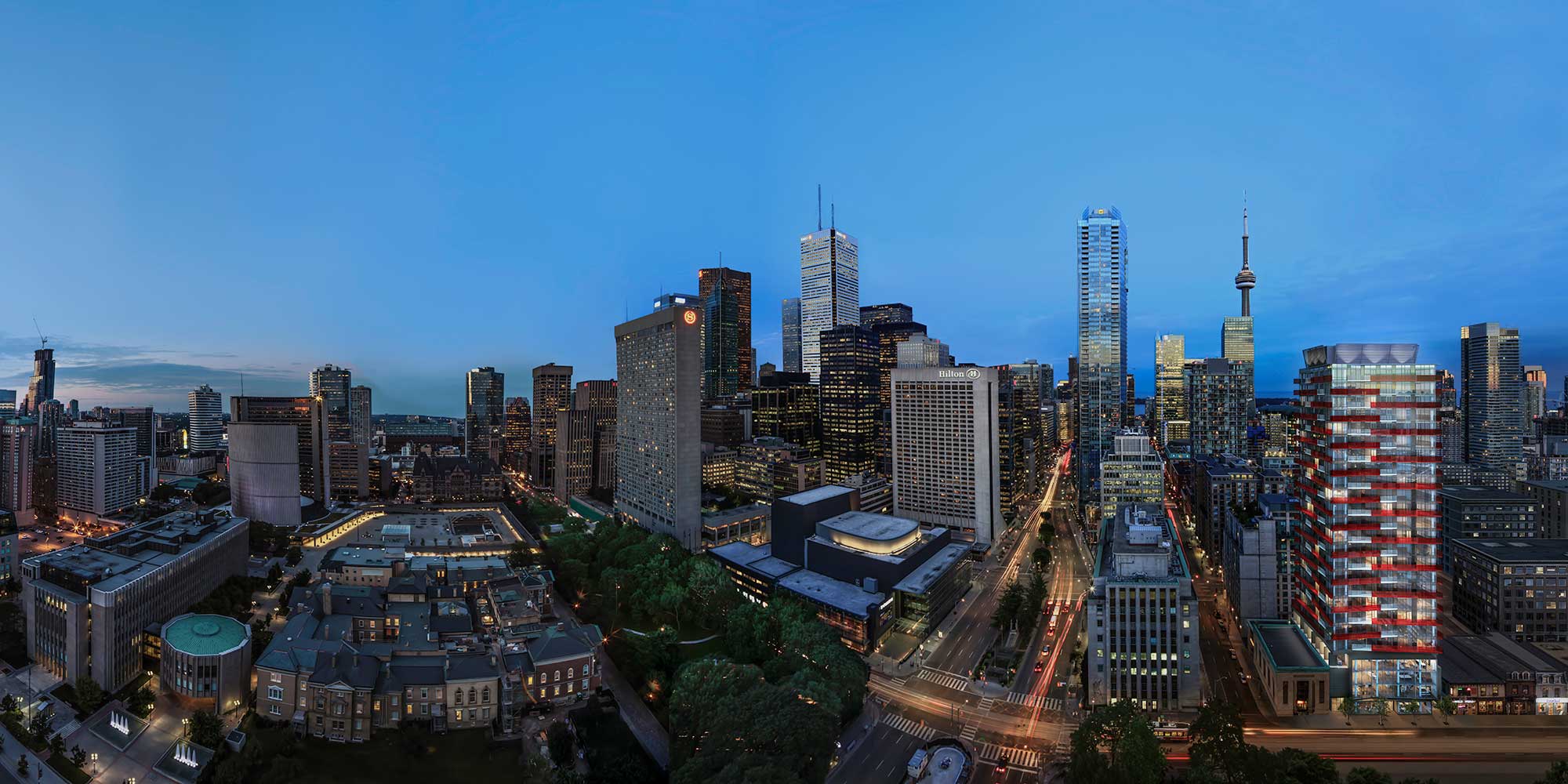 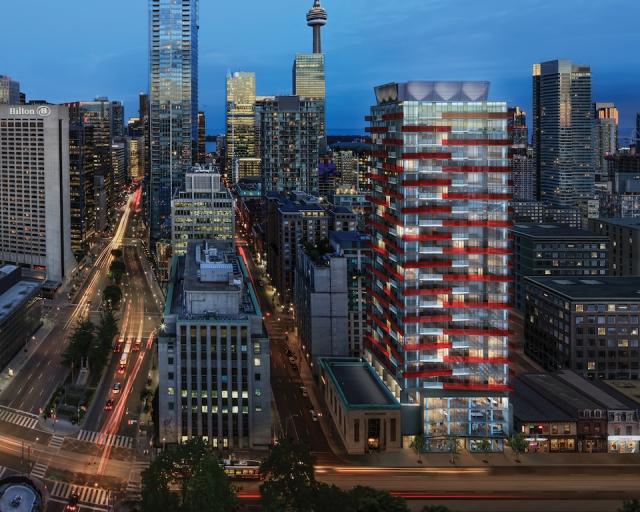 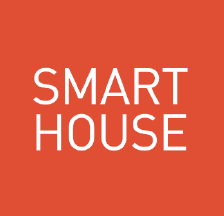 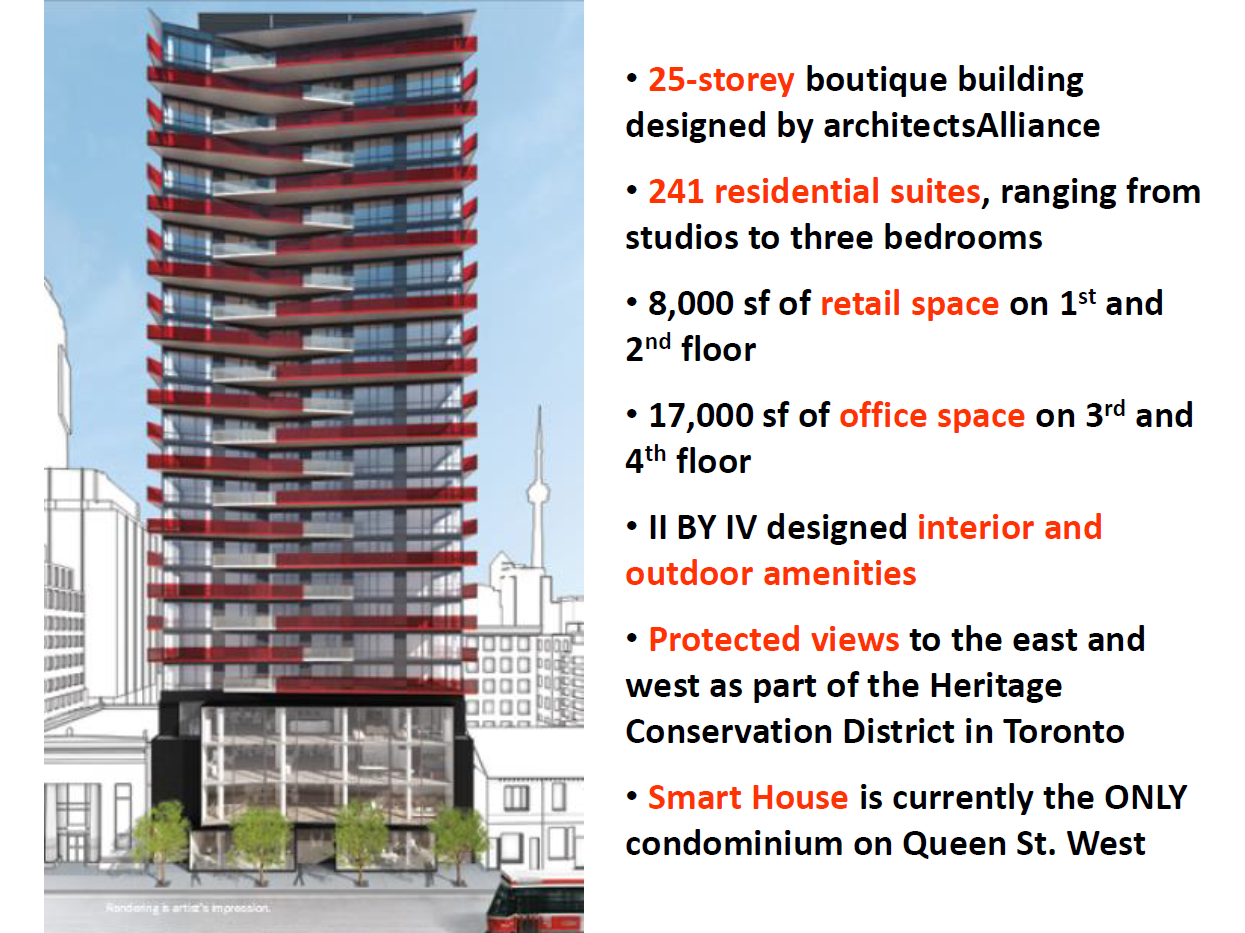 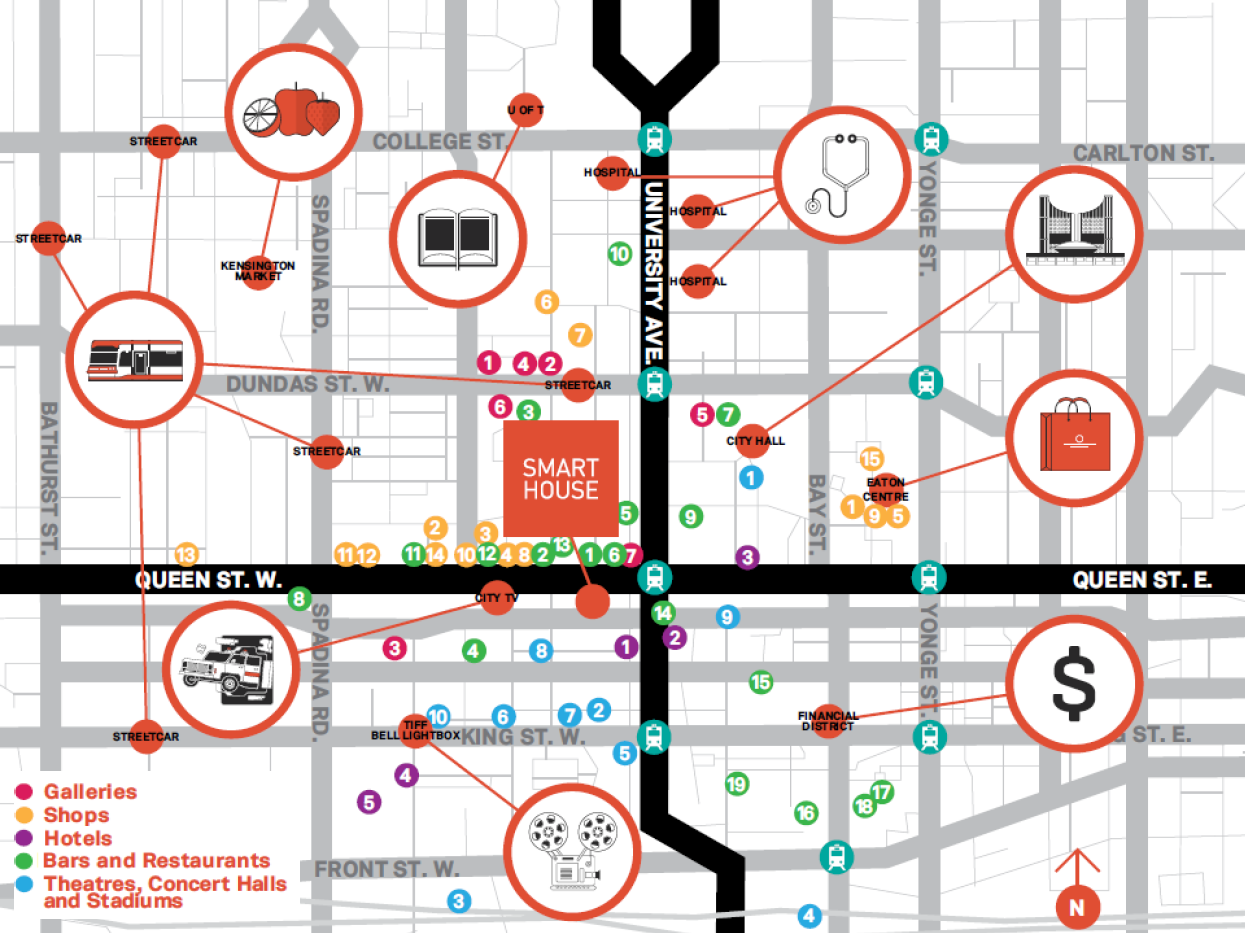 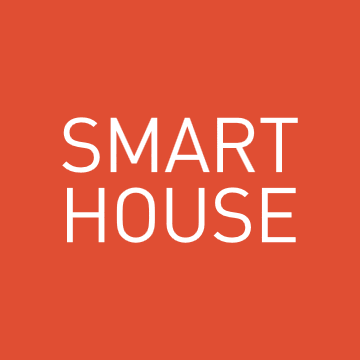 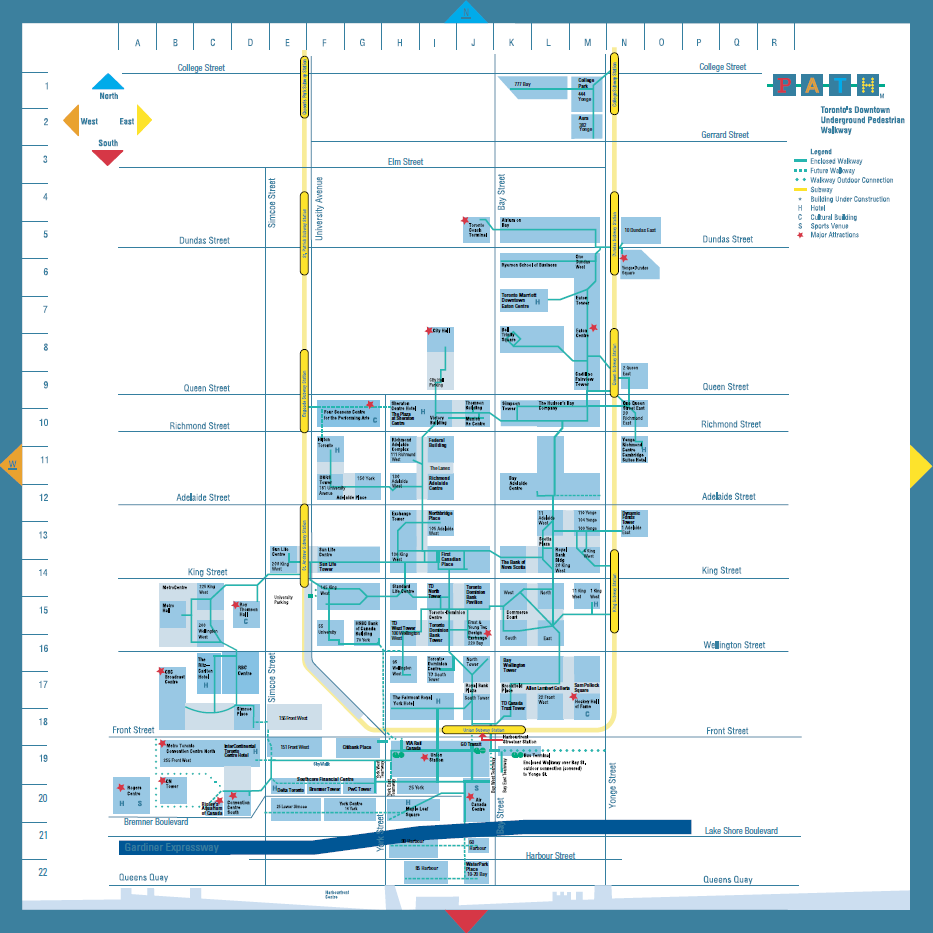 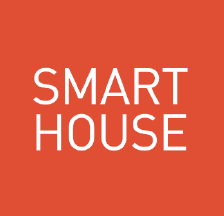 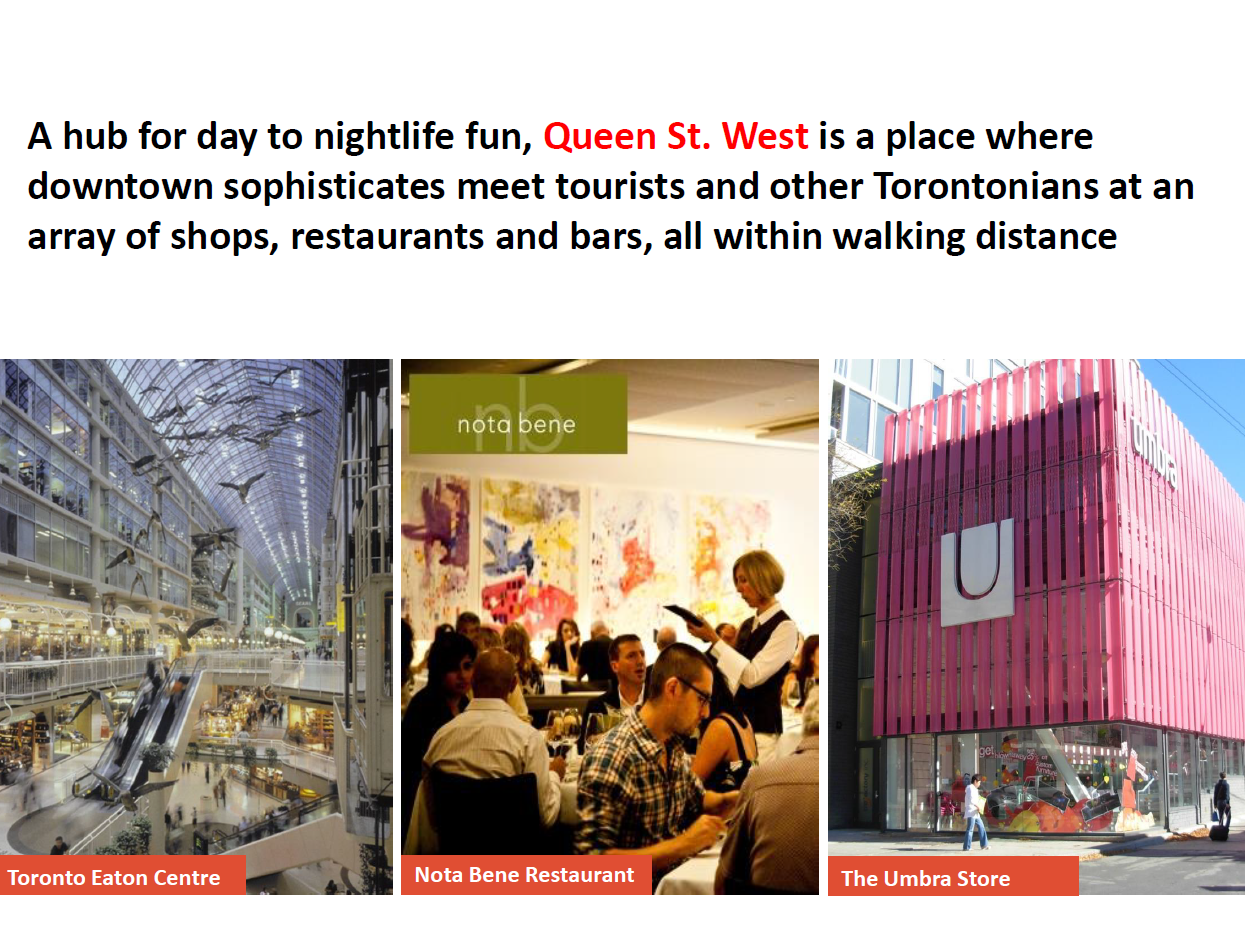 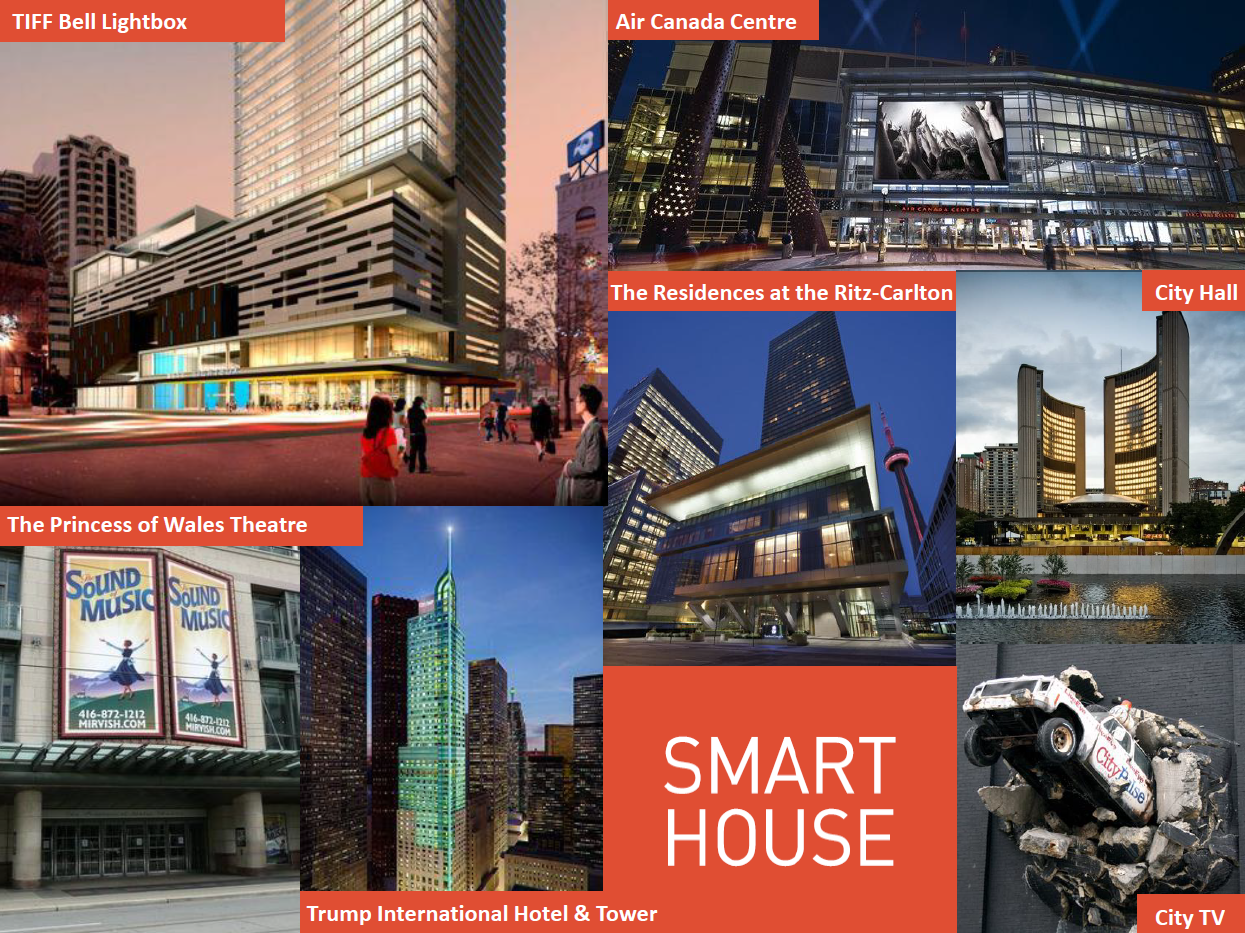 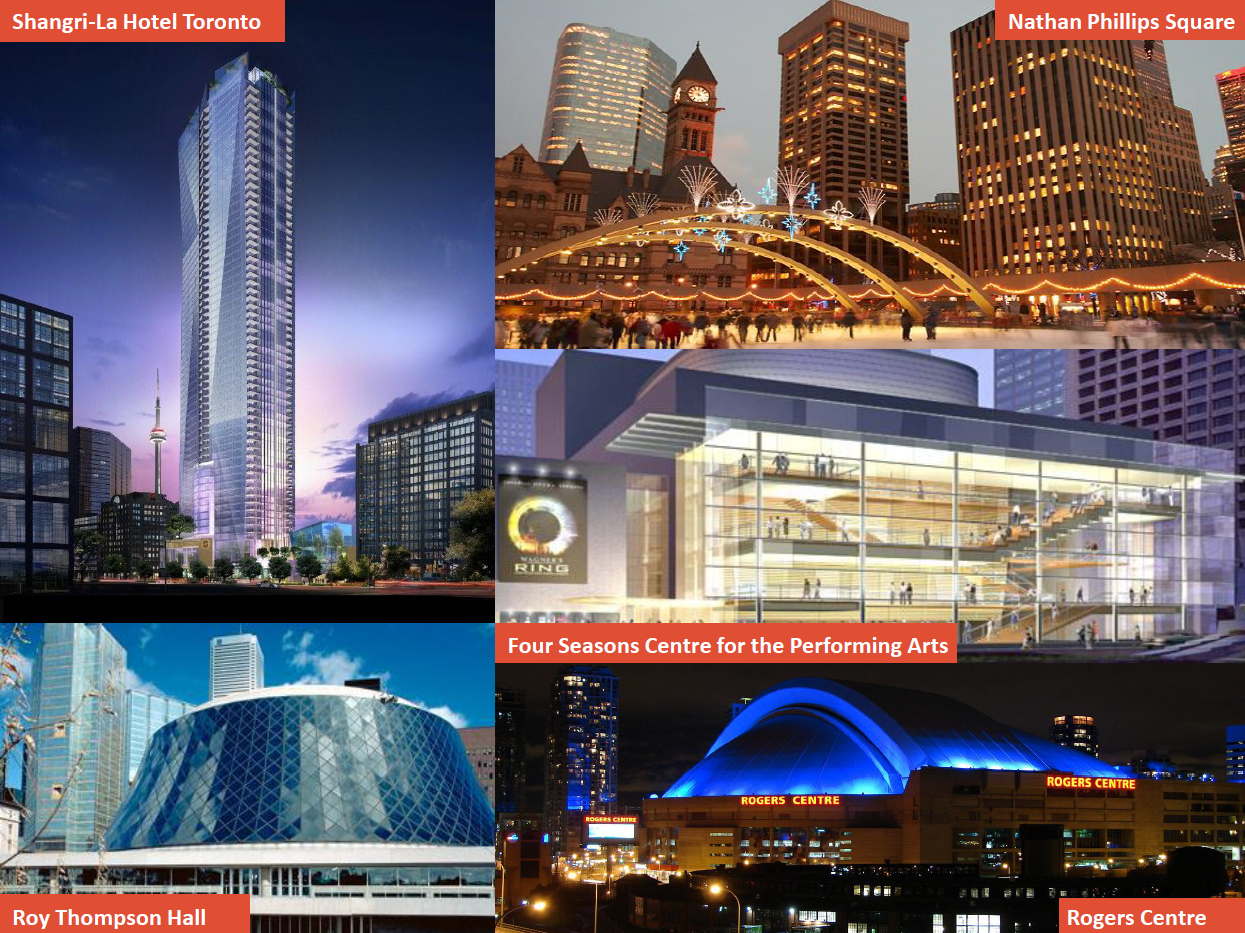 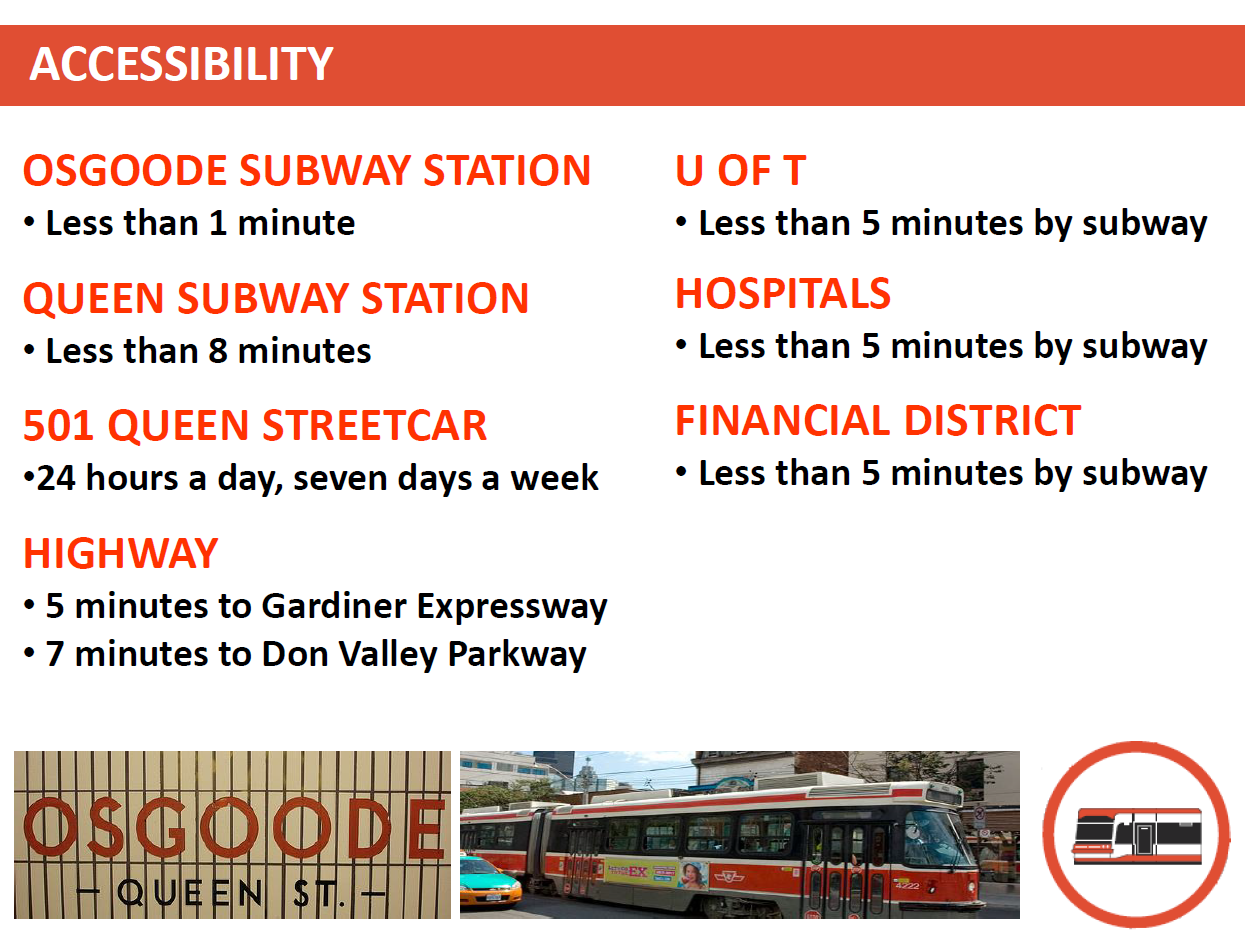 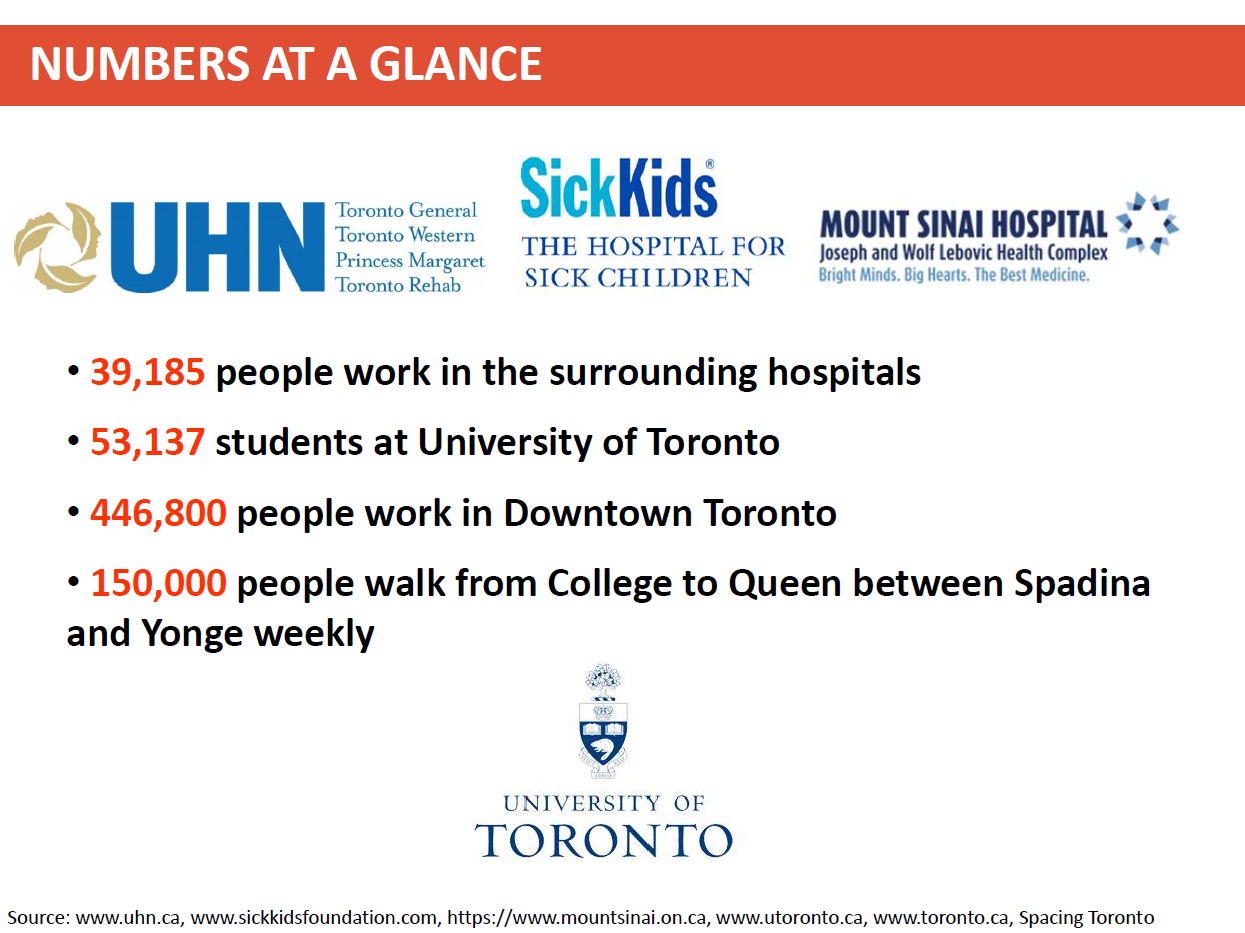 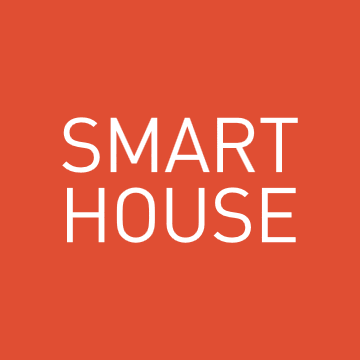 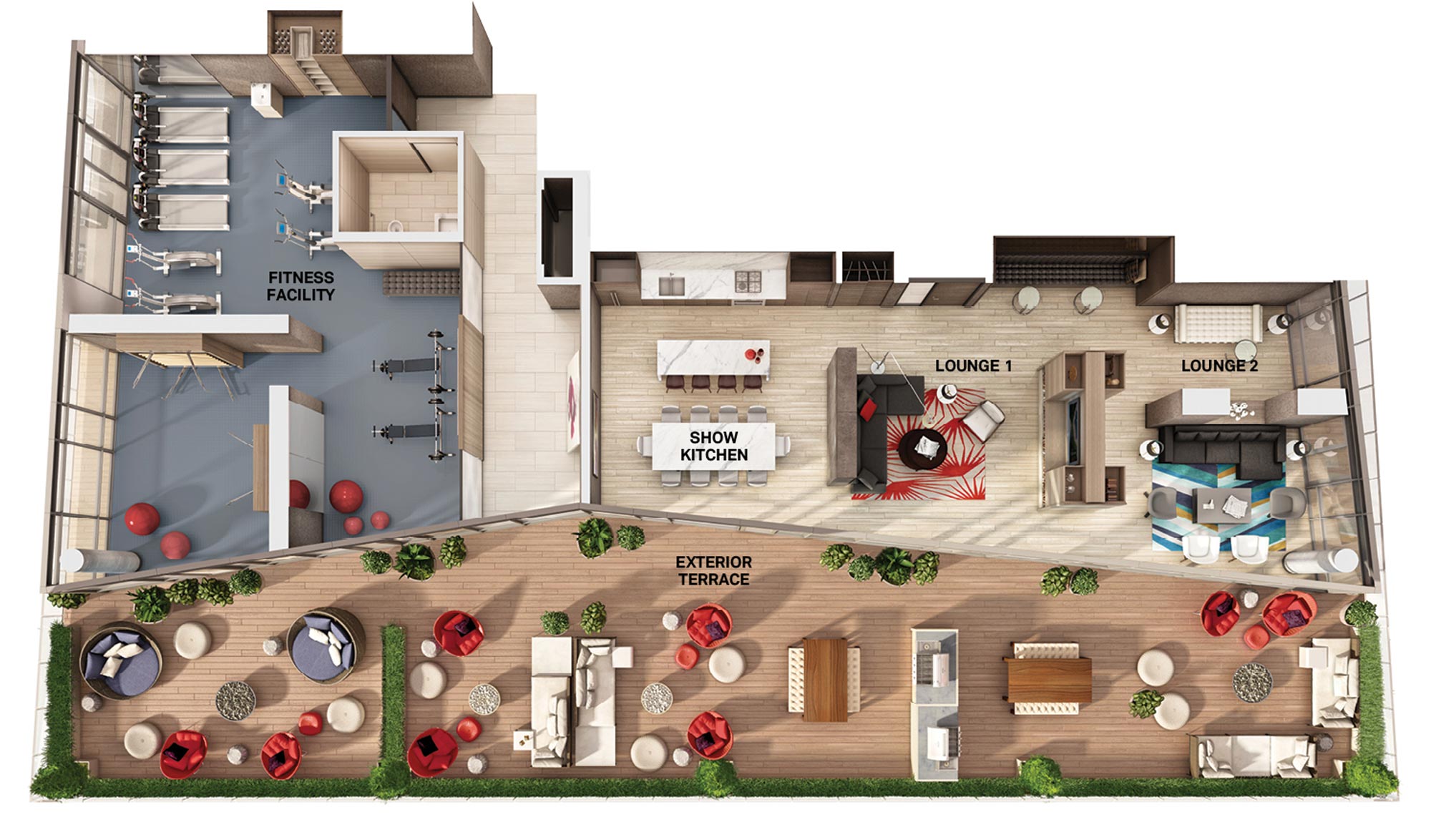 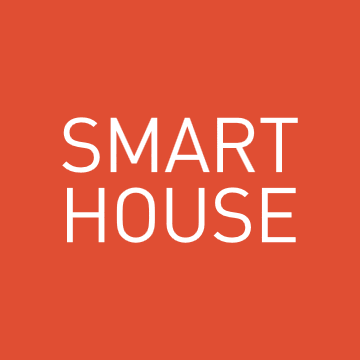 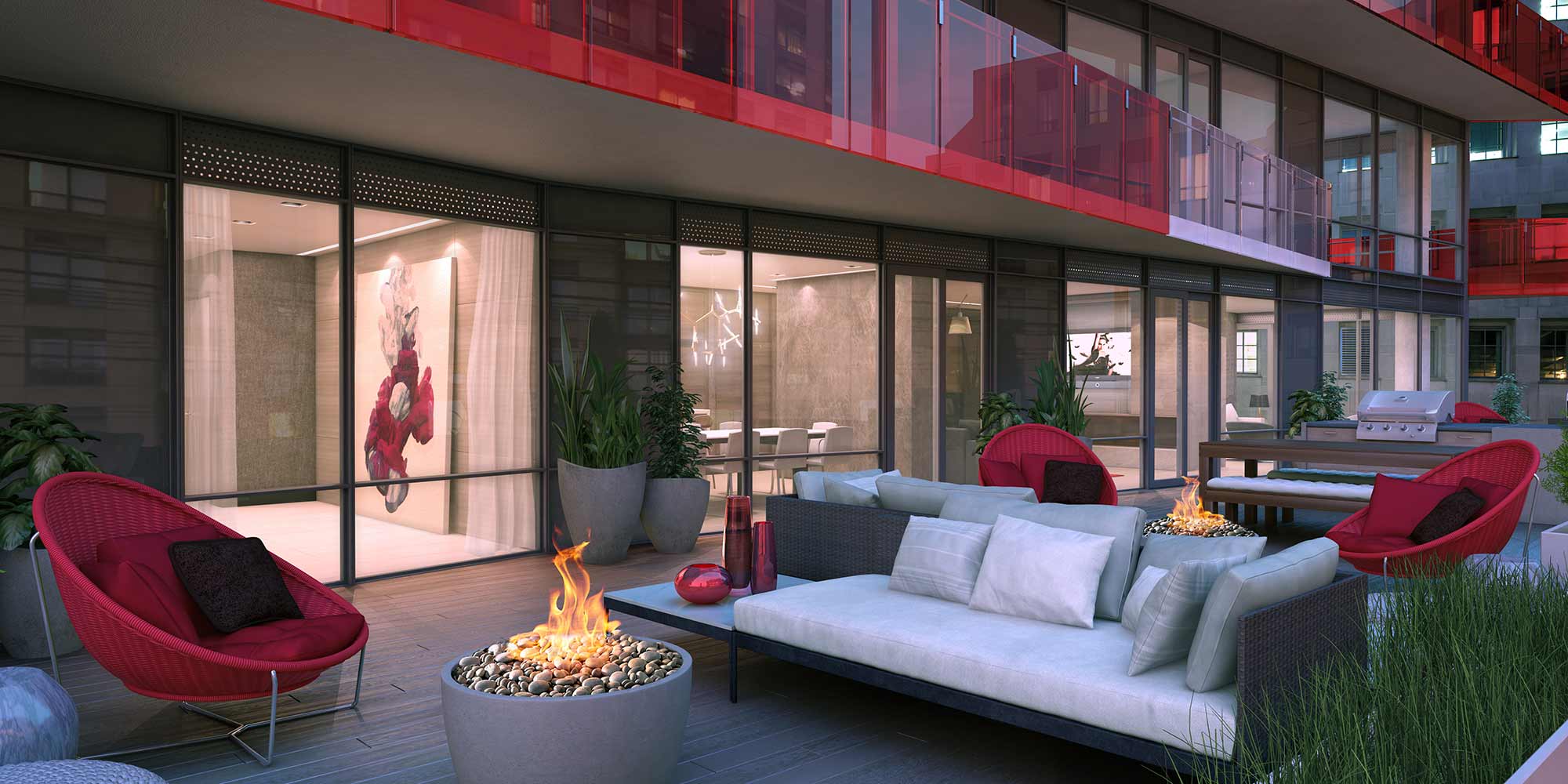 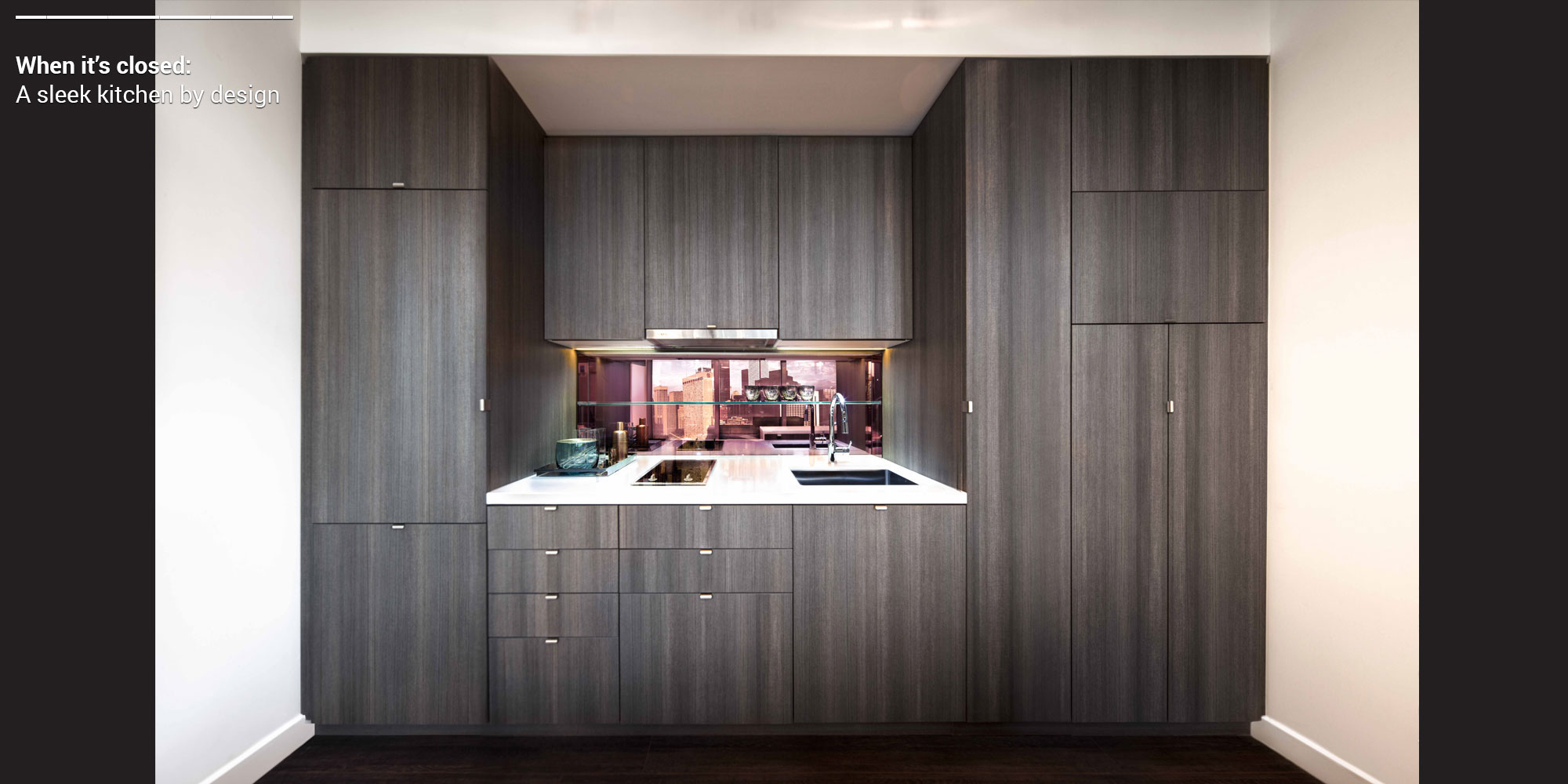 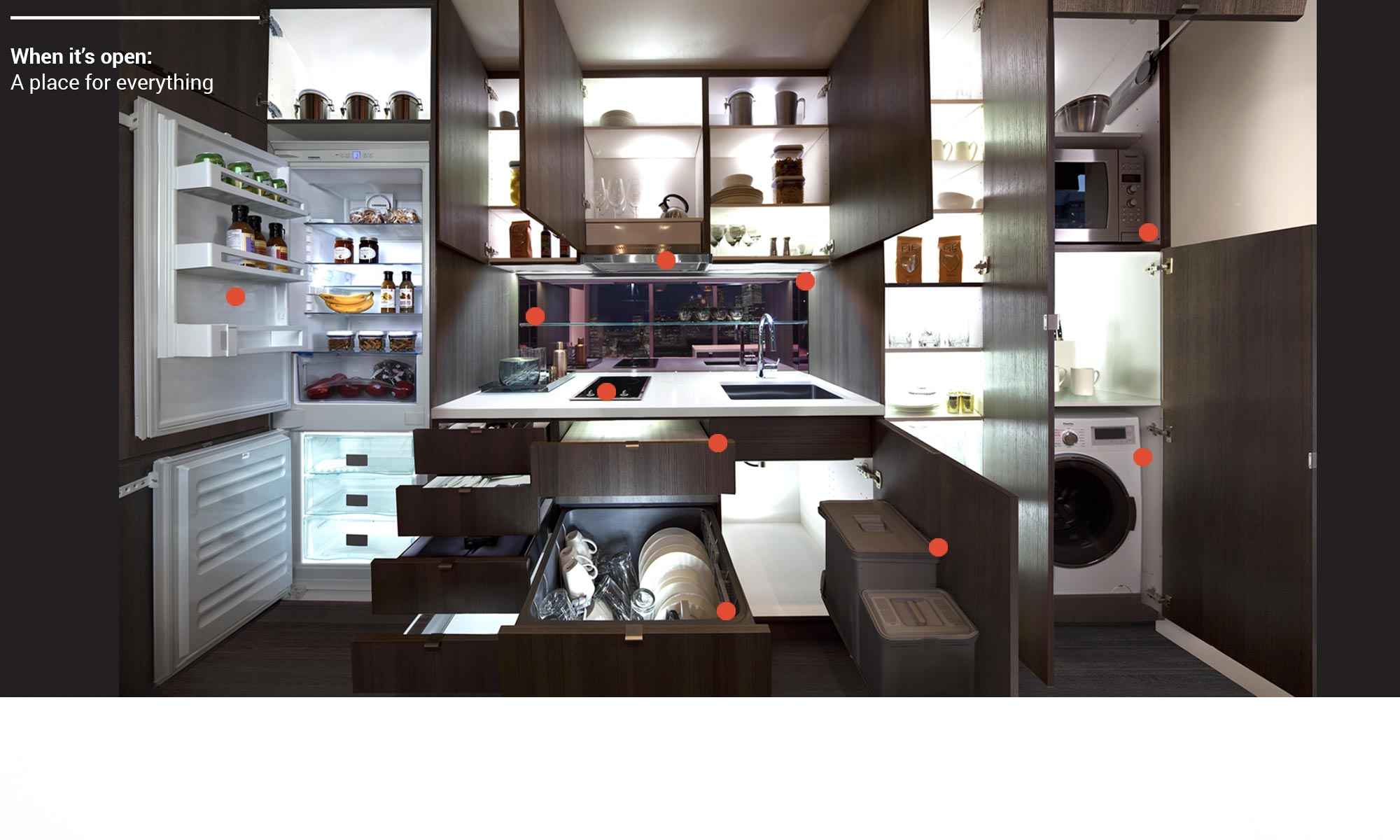 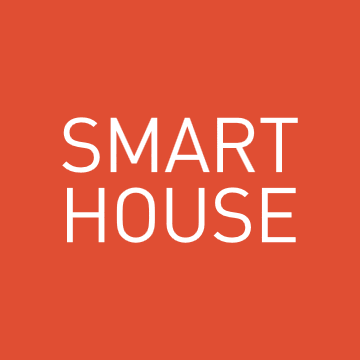 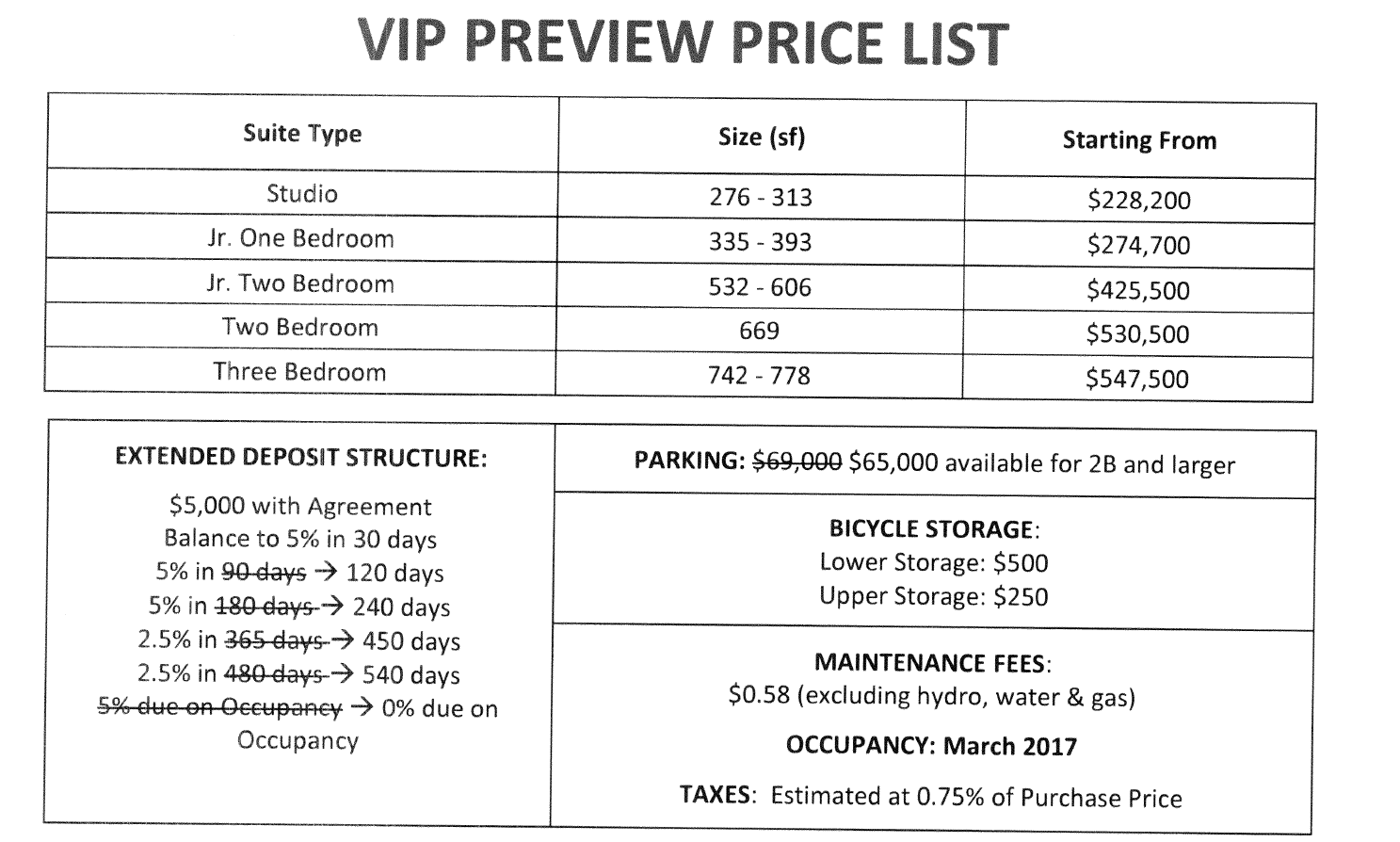 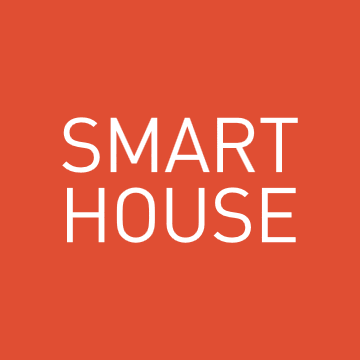 #1213
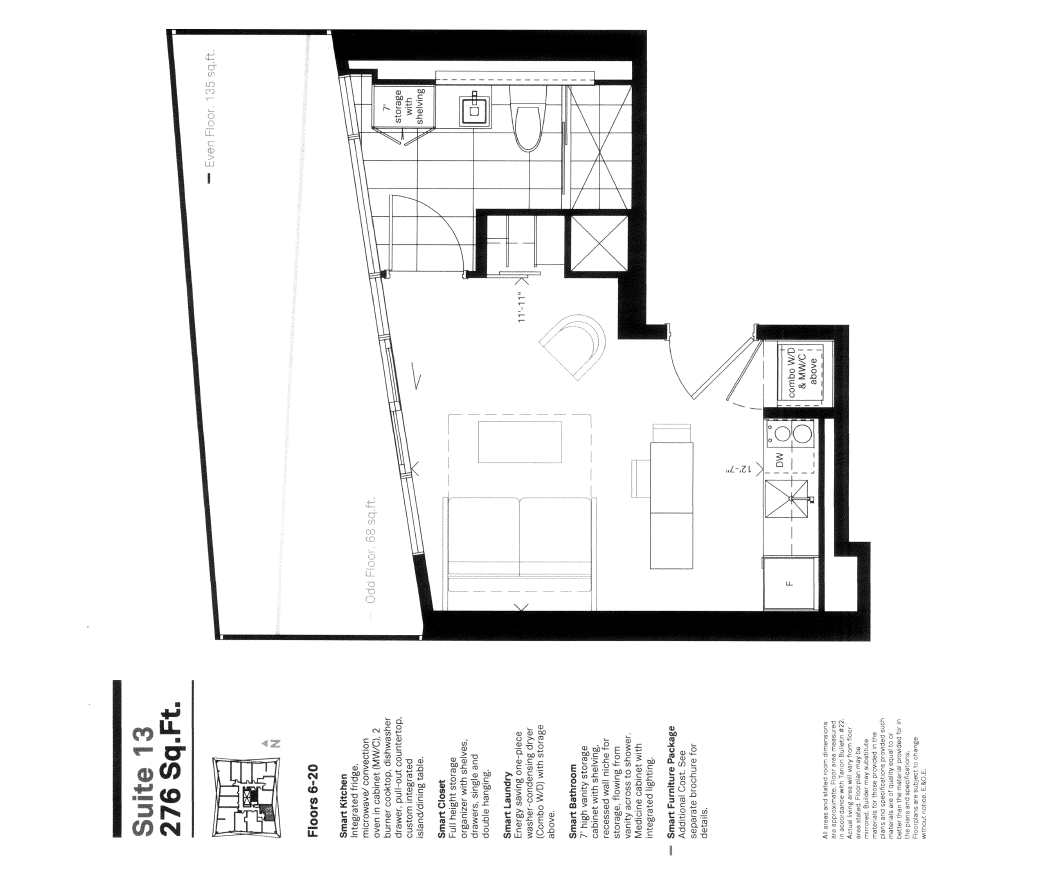 $236,200.00
#1201
From 6/F to 20/F
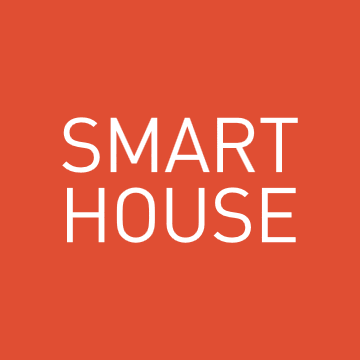 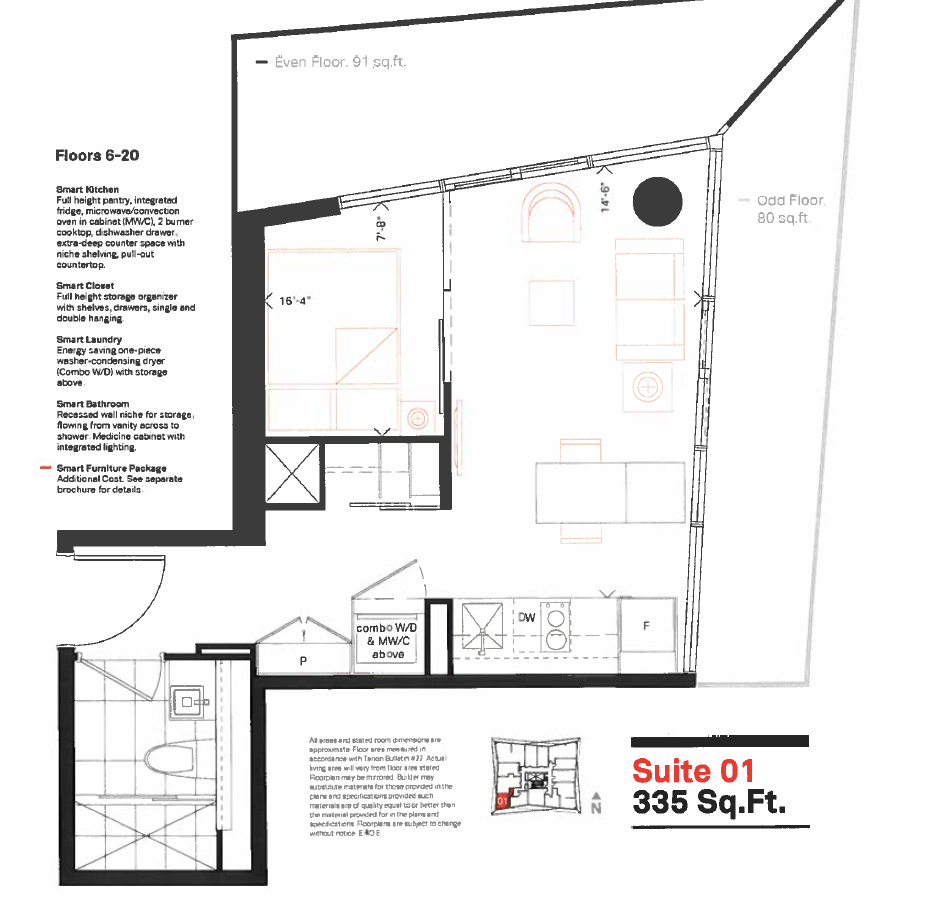 $282,500.00
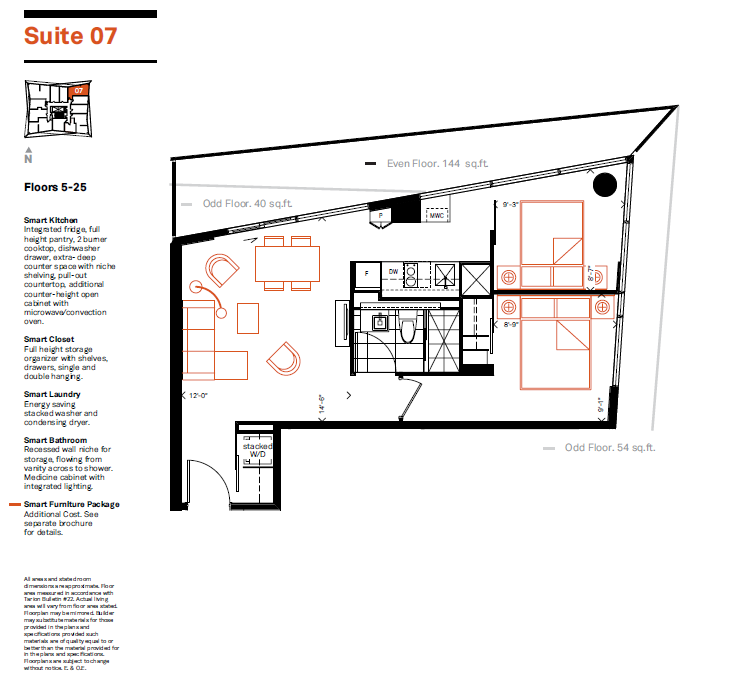 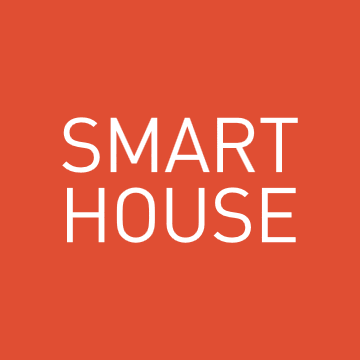 #1507
559 sq ft
Rent: $2,325.00

Cash back: $21,000.00
$443,500.00
Rent: $2,300.00
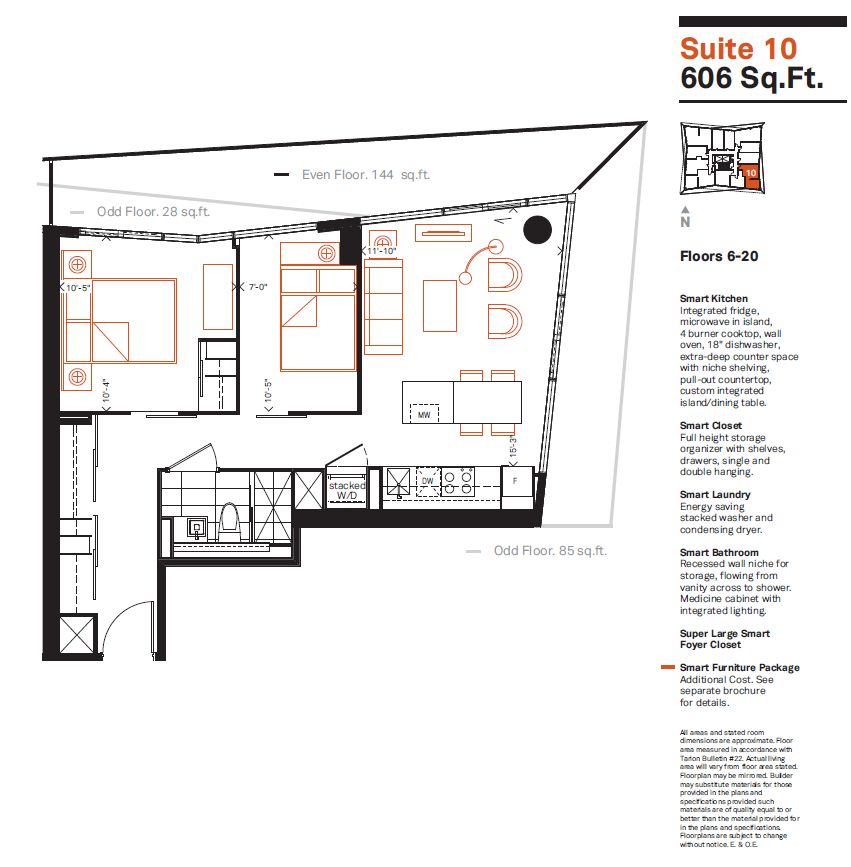 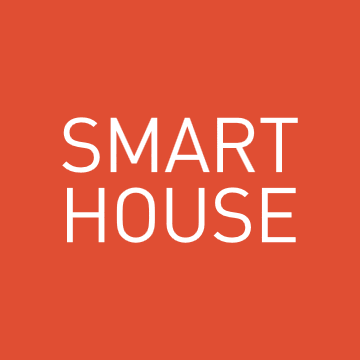 # 1510
Rent: $2,350.00

Cash back: 
$21,000.00
$443,700.00
Rent: $2,300.00
Rent: $2,300.00
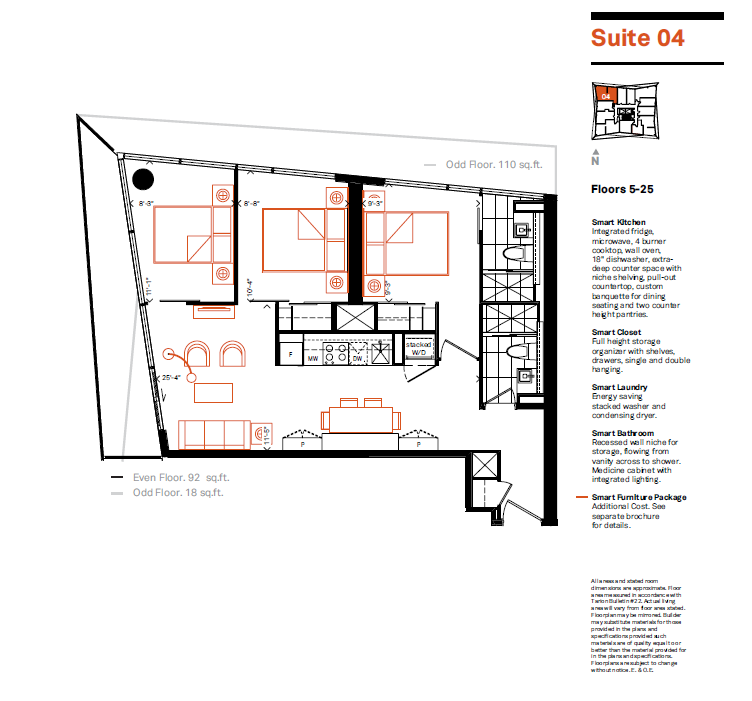 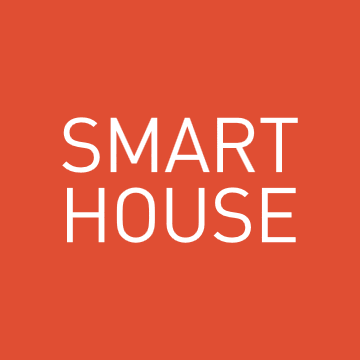 #1504
742 sq ft
Rent: $2,925.00

Cash Back: 
$22,000.00
$547,500.00
Rent: $3,000.00
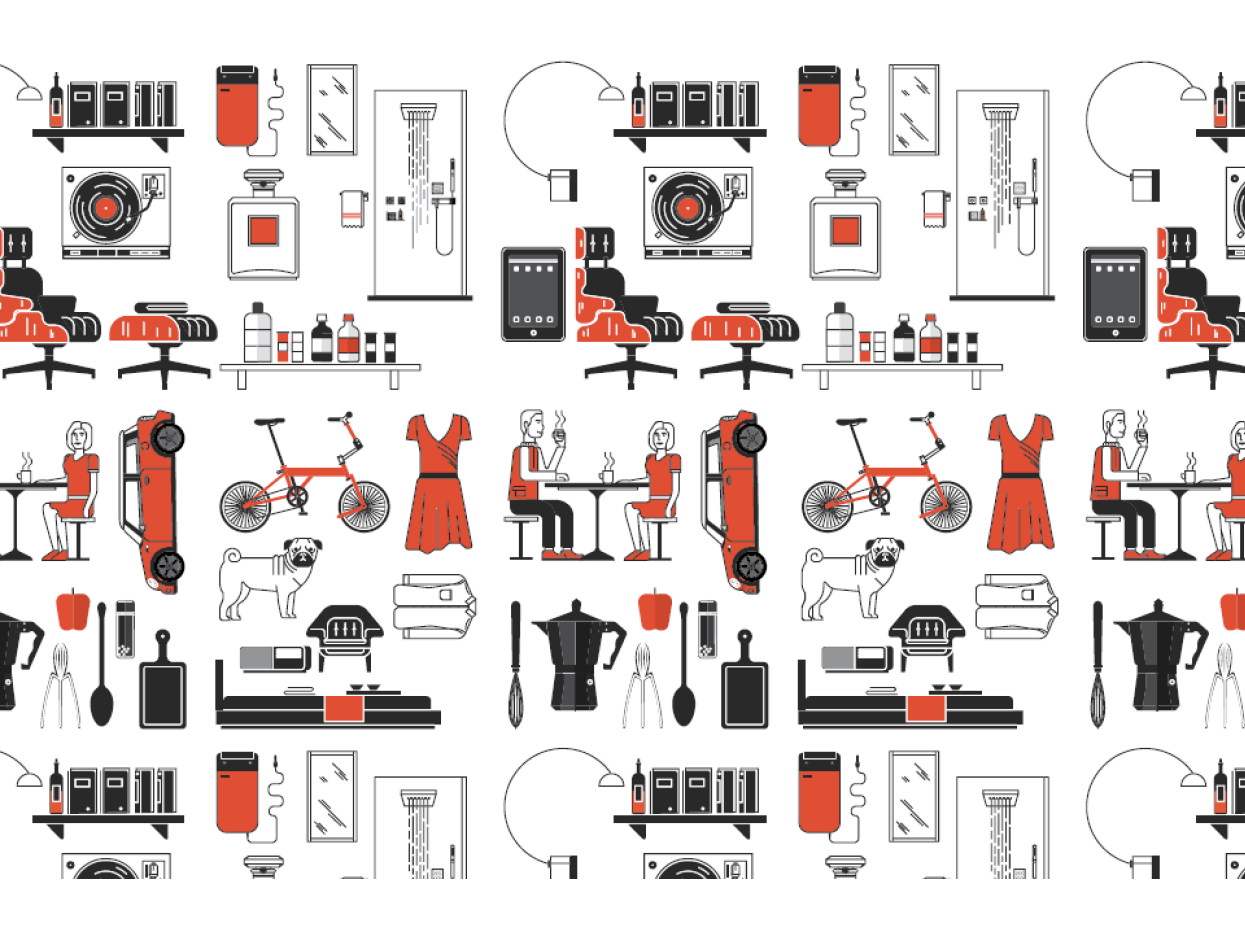